Евразийский национальный университет имени Л.Н. Гумилева
Лекция 4Тема: ЛАЗЕРНОЕ ДИСТАНЦИОННОЕ ЗОНДИРОВАНИЕ
Особенности лазерного дистанционного зондирования 
Методы лазерного дистанционного зондирования
План лекции:
Создание лазера привело к разработке различных приборов дистанционного зондирования окружающей среды, которые получили название — лидары (аббревиатура английских слов Light Detection Ranging, что означает «световой локатор»).
Лазер представляет собой источник монохроматического когерентного излучения, характеризующийся высокой направленностью и большой плотностью энергии. Основной физический процесс, определяющий действие лазеров - это вынужденное испускание излучения. Оно происходит при взаимодействии фотона с возбужденным атомом при точном совпадении энергии фотона с энергий возбужденного атома (или молекулы).
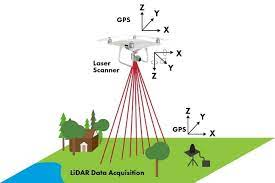 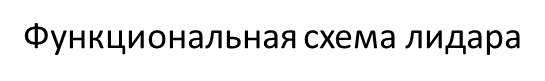 В лазерах происходит преобразование различных видов энергии в энергию лазерного излучения. Главным элементом лазера является активная среда — это вещество, в котором распределение частиц (атомов, молекул или ионов) по энергетическим состояниям не является равновесным, и хотя бы для одной пары уровней энергии существует инверсия населенностей. Для образования активной среды используют воздействие света, злектрических разрядов в газах, химические реакции, бомбардировку электронными пучками и другие методы накачки. Активная среда расположена между зеркалами, образующими оптический резонатор. Болышинство лидаров построены на основе следующих принципов (рис. 1). Лазерное излучение передается через оптический блок в направлении мишени (изучаемый объект). Излучение, преобразованное объектом, собирается приемной оптикой и направляется в спектроанализатор, служащий для выделения интервала дин волн, в котором проводятся наблюдения, и, соответственно, отсечки фонового излучения на других длинах волн. После спектроанализатора излучение поступает на систему фотодетектирования. Сигнал фотодетектора может подвергаться аналоговой или 62 цифровой обработке.
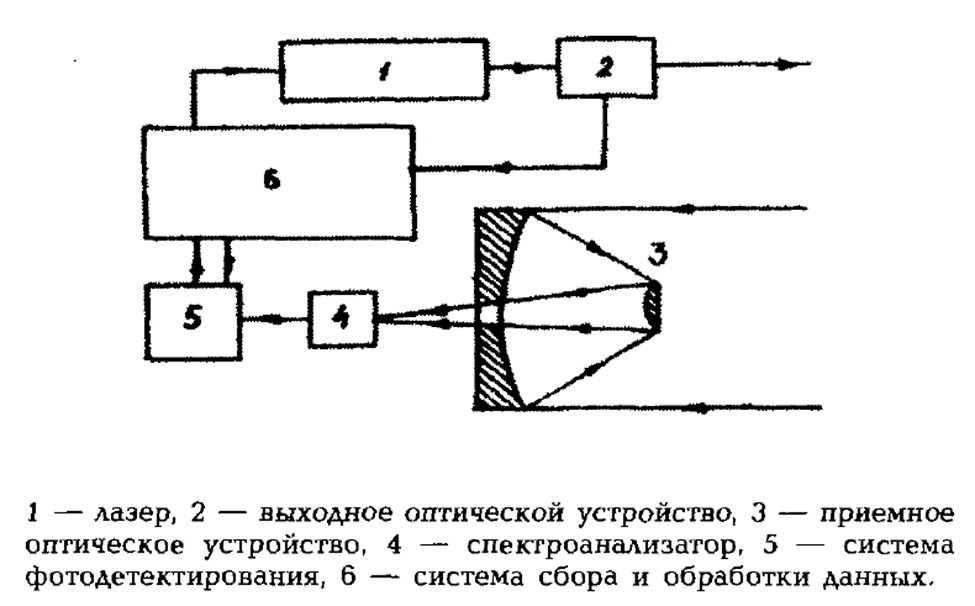 Наиболее важной является классификация, основанная на природе активной среды, по которой лазеры делятся
полупроводниковые
6
Приемные оптические устройства лидаров построены на основе телескопических систем. Они должны соответствовать следующим требованиям:
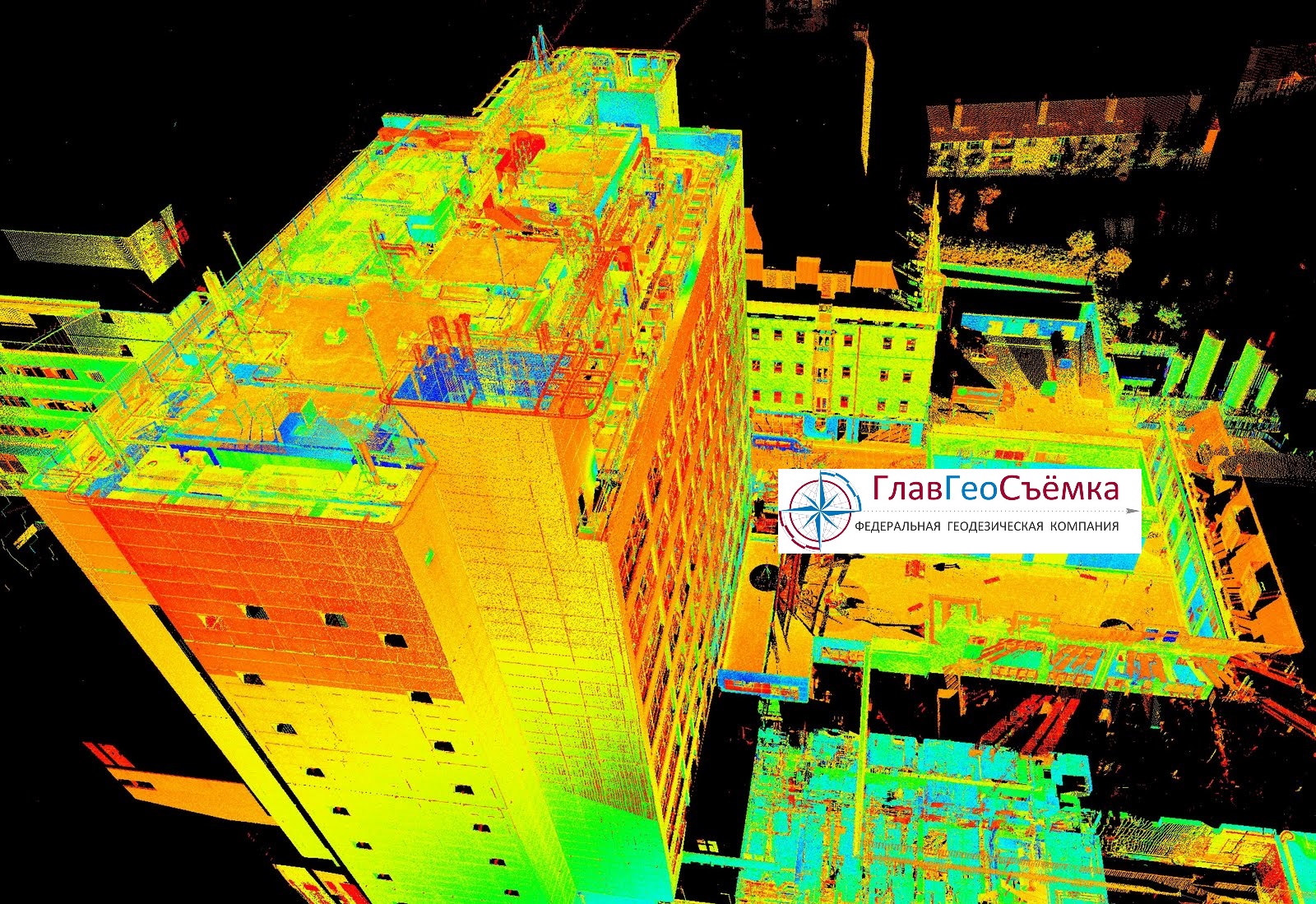 лазерная съемка
Обзорные вопросы
В чем заключается особенность лазерного дистанционного зондирования?
Методы лазерного дистанционного зондирования. 
Дифференциальное поглощение и рассеяние.
Комбинационное рассеяние
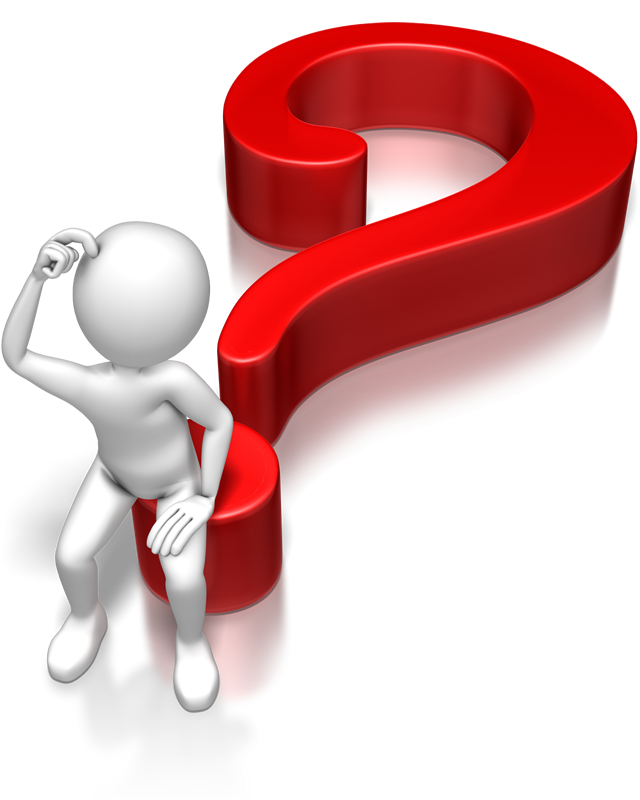 Список использованных источников
Трифонова Т. А., Мищенко Н. В., Краснощеков А. Н. Геоинформационные системы и дистанционное зондирование в экологических исследованиях. — Академический Проект, 2005. — 352 с.
Краснощёков А.Н., Трифонова Т.А., Мищенко Н.В. Геоинформационные системы в экологии: Учеб. пособие / Владим. гос. ун-т. Владимир, 2004. – 152с.
Токарева О.С. Обработка и интерпретация данных дистанционного зондирования Земли: учебное пособие / О.С. Токарева; Национальный исследовательский Томский политехнический университет. - Томск: Изд-во ТПУ, 2010. - 148 с.
А. Н. Шихов, А. П. Герасимов, А. И. Пономарчук, Е. С. Перминова Тематическое дешифрирование и интерпретация космических снимков среднего и высокого пространственного разрешения. Пермь, 2020. – 191 б. (http://www.psu.ru/files/docs/science/book s/uchebn ie -posobiya/shik hov-gerasimov-ponoma rchukpe r m i nov a - temat ic he sko e - de sh i f r ov a n ie -i -i nte r pr e t ac i y a -kosmicheskih-snimkov.pdf.)
Савиных В.П., Малинников, В.А., Сладкопевцев С.А., Цыпина Э.М. География из космоса. – М.:, Изд-во Моск. гос. ун-та геодезии и картографии´, 2000. – 224 с.
Благодарю за внимание!